Unit 3 Health
How can we keep healthy?
WWW.PPT818.COM
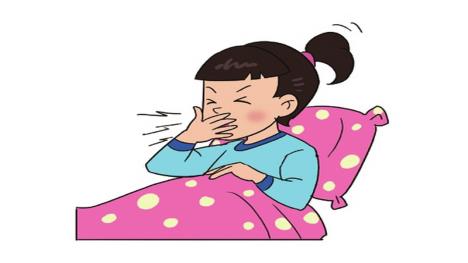 What’s wrong with you?
I cough.
I have a bad cold.
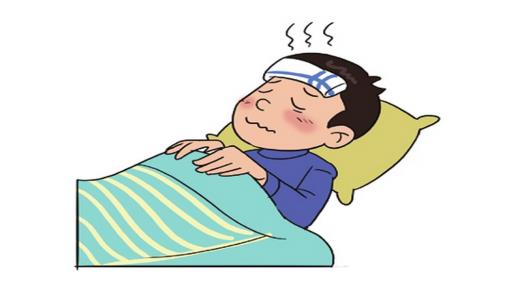 What’s wrong with you?
I have a fever.
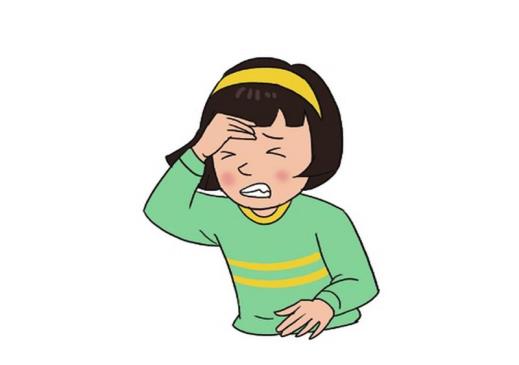 What’s wrong with you?
I  have a bad headache.
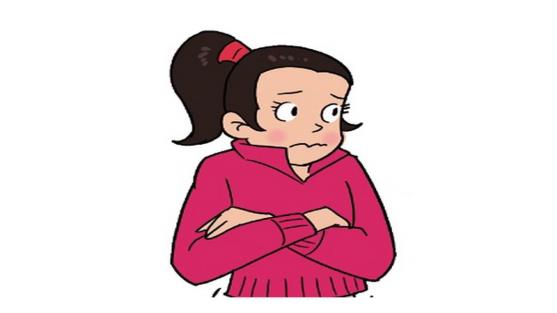 What’s wrong with you?
I feel cold.
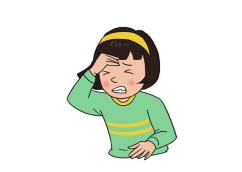 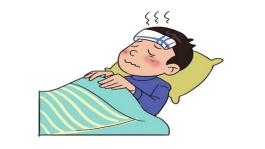 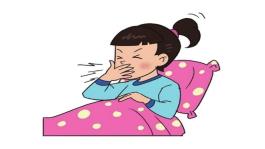 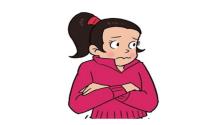 have a fever
have a headache
feel cold
cough
How can we do?
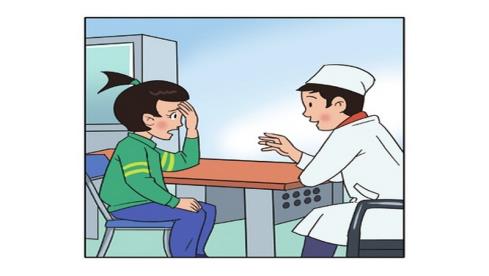 Let’s go and see 
the doctor.
Take some medicine,
you’ll be all right.
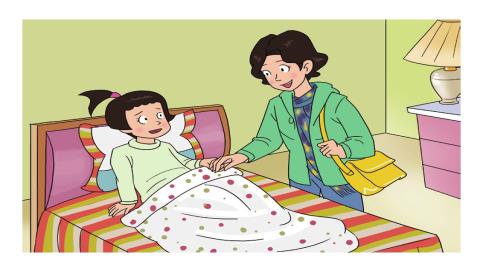 Take the medicine on time and drink some water.
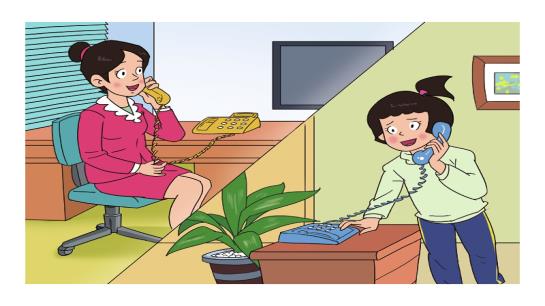 Take a good rest. You’ll get well soon.
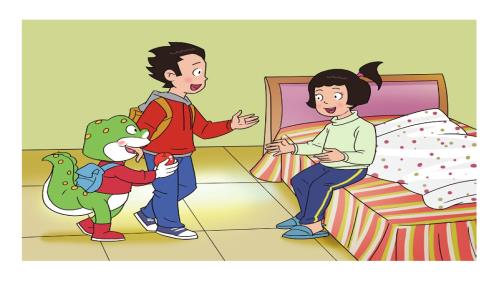 Here’s an apple for you.
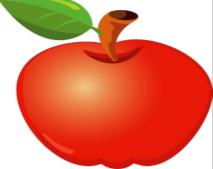 An apple a day 
keeps the doctor away .
How can we keep healthy?
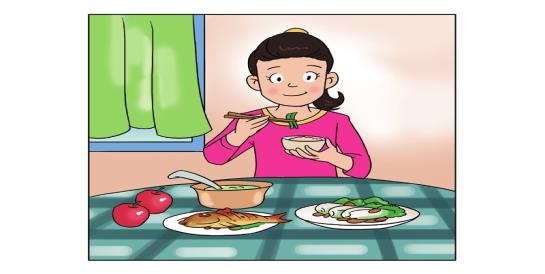 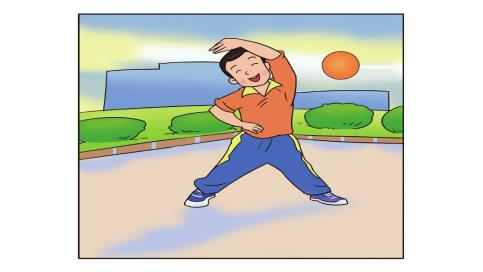 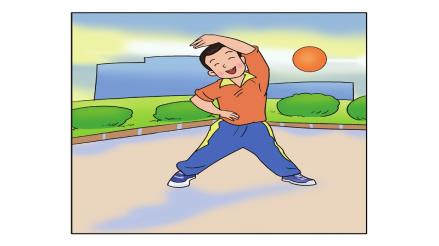 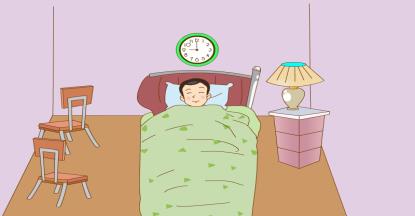 We should do sports everyday.
We should have enough sleep.
It makes us healthy and strong.
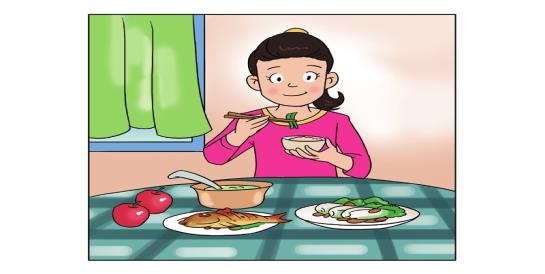 We should eat  fruits and vegetables.
An apple a day 
keeps the doctor away .
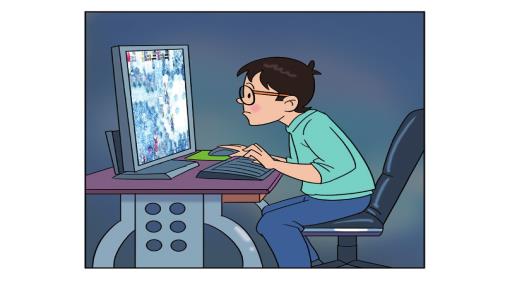 We shouldn’t play computer games for too long.
It’s bad for our eyes.
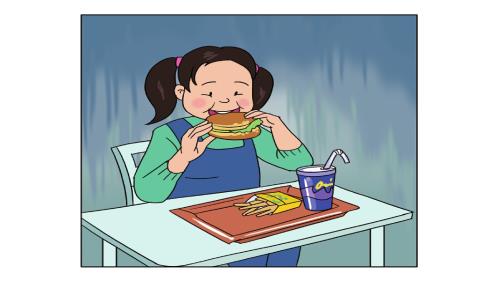 We shouldn’t eat too much junk food.
Junk food is not good for our health.
It makes us fat.
How can we keep healthy?
We should do exercise everyday.
We should take a good rest.
We should drink some water.
We shouldn’t……
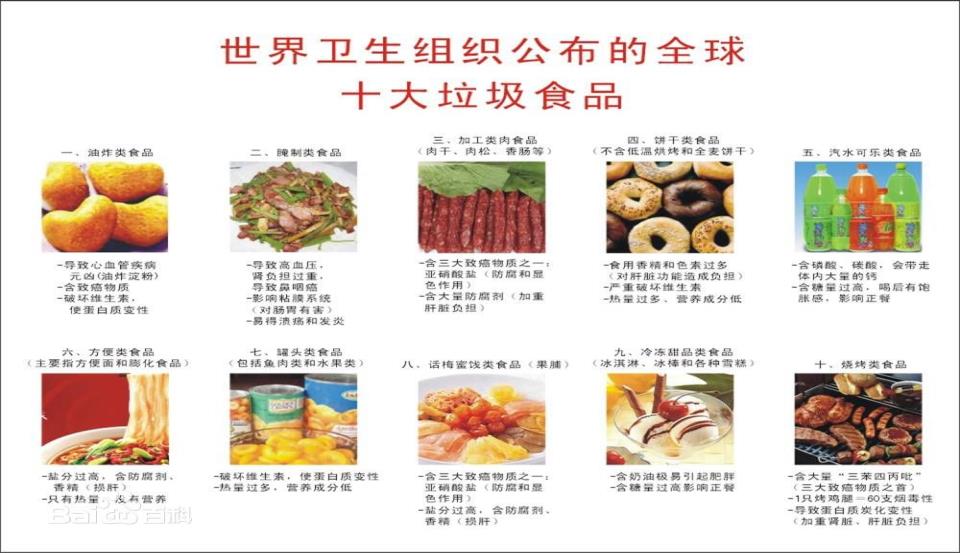